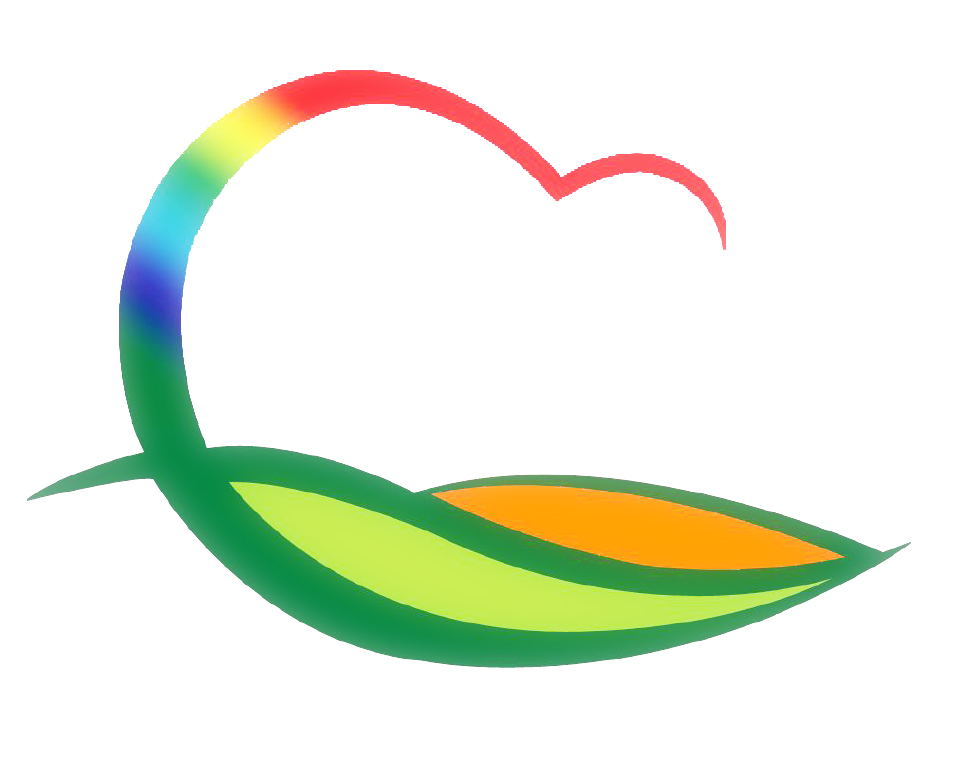 월간업무 추진계획
( 2019. 12. 1. ~ 12. 31.)
[Speaker Notes: 먼저, 지금의 옥천입니다.]
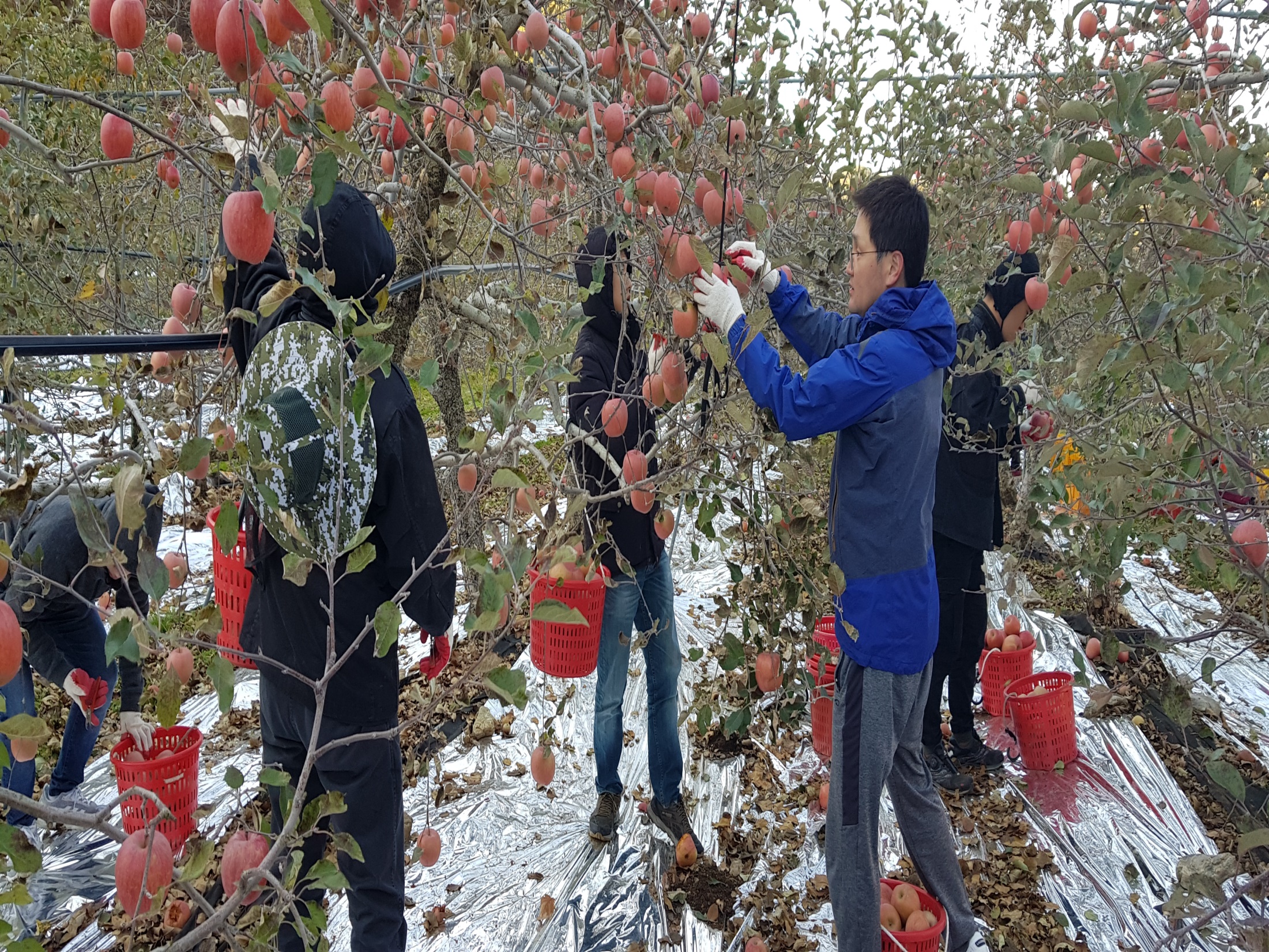 [Speaker Notes: 먼저, 지금의 옥천입니다.]
18-1. 하반기 정보보안 및 개인정보보호 교육
 12. 6. (금) 16:00 ~ 18:00 / 대회의실 / 300명
 박인표 ㈜지란지교소프트 개인정보보호센터 부장
18-2. 아파트 승강기 군정홍보 모니터 설치사업
12. 2.(월) ~ 12. 7.(토) / 관내 아파트 17개소 49기 
모니터 설치 및 테스트
18-3. 12월 주민정보화교육 
12. 2.(월) ~ 12. 20.(금) / 영동읍 주민정보화교육장 
    / 스마트폰 사진&동영상 편집 등
18-4. 제16기 중견간부양성과정 교육 수료
12. 11.(수) / 도 자치연수원 / 3명(정승원, 박종화, 김현호)
18-5. 영동군정자문단 행정 ‧ 복지분과 간담회
12. 11.(수) 14:00 / 상황실 / 행정‧복지분과위원 및 관련부서장
18-6. 폐기대상 기록물 현장 파쇄
12. 13.(금) 8:30~18:00 / 군청 농협 옆
사업소, 읍·면사무소 본청으로 인계
18-7. 구내식당운영위원회 임시회의
12. 13.(금) 16:00 / 상황실 / 관과소 주무팀장
구내식당 직원 급여 및 식대인상(안) 심의
18-8. 2019년 공무국외여행 군정제안 발표회
12. 18.(수) 16:00 / 대회의실 / 180명
발표자: 6명(연수자 6개팀 / 35명)
18-9. 2019년 주민자치 읍면동 담당자 교육
 12. 17(화)~12.18(수) / 도 자치연수원  / 읍면담당자 11명
 주민자치 특강,  사례공유,  주민자치 정책 등
18-10. 하반기 충청북도 남부권 발전협의회
12. 19.(목) 11:00 / 남부출장소 회의실 / 위원 29명(영동군 8명)
위촉장 수여, 주요업무 추진상황 보고 등
 ※ 부군수님 참석
18-11. 제40회 인터넷 정보검색대회 개최
 ‘19. 12. 16. (월) ~ ‘20. 1. 5.(일) / 홈페이지 퀴즈 응모
 대표 홈페이지 개편 이벤트 및 영동곶감축제 홍보
 만점 대상자 추첨 후 특산품 배송
18-12. 군정홍보 승강기 모니터 관리자 교육 
12. 19.(목)14:00 – 1차, 23.(월) - 2차 / 군청 전산교육장 
관리소장 및 아파트 입주민대표
18-13. 4/4분기『함께해요! 현장대화』운영결과 보고회
12. 20.(금) 16:00 / 스마트PC 영상회의 / 전부서장
   ※ 군수님  하실  일 : 회의 주재
18-14. 12월 확대간부회의 
12. 23.(월) 17:00 / 상황실
  ※ 군수님 하실 일 : 회의주재
18-15. 2019년 연말 시상식
12. 30.(월) 14:00 / 대회의실 / 100명
공무원 및 민간인 표창     ※실과소장 배석
18-16. 2019년 종무식
12. 31.(화) 11:00 / 대회의실 / 250여 명(본청 및 의회 직원)
18-17. 민간 및 사회단체 행사(1)
18-17. 민간 및 사회단체 행사(2)
18-18. 기타, 현안업무
폐기대상기록물 현장파쇄 /12. 13.(금)  8:30~18:00 
 / 군청 농협 옆 / 사업소, 읍·면사무소 본청으로 인계
12월 금요회의 / 12.19.(목) 17:00 / 상황실 / 38명
/ 기관단체간 발전방안 협의 등